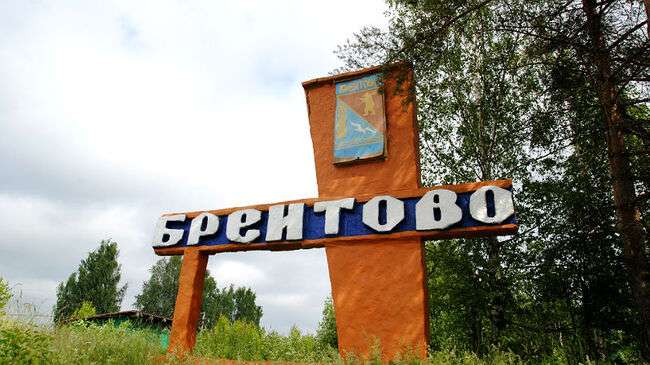 Экскурсия по Брейтовскому краю
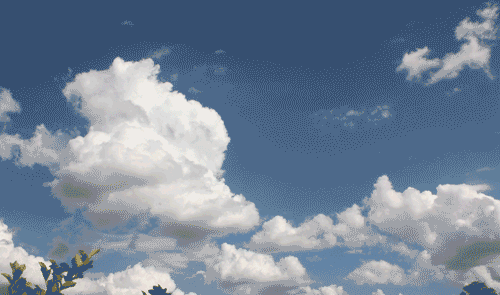 Церковь во имя
 святого великомученика Димитрия Солунского
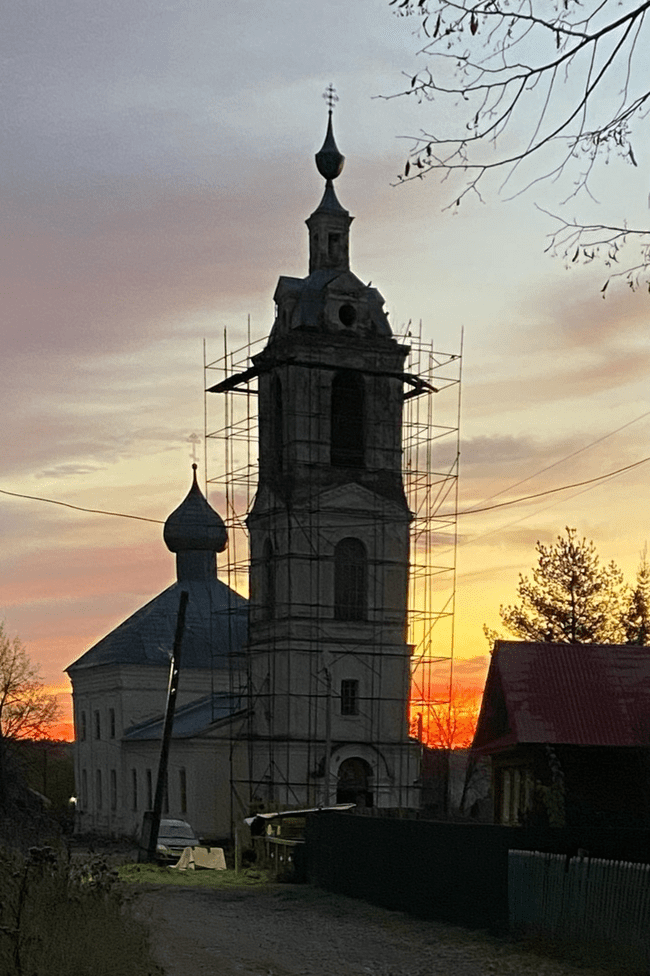 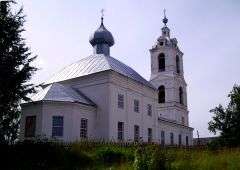 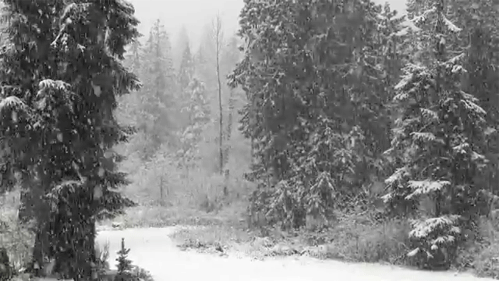 Мемориал Великой Отечественной войны
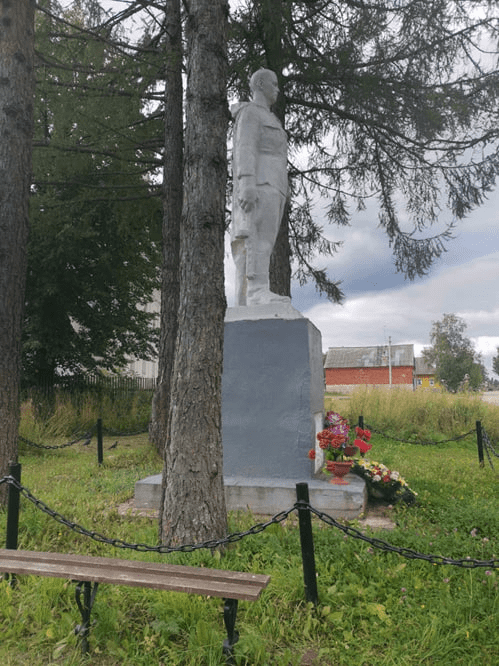 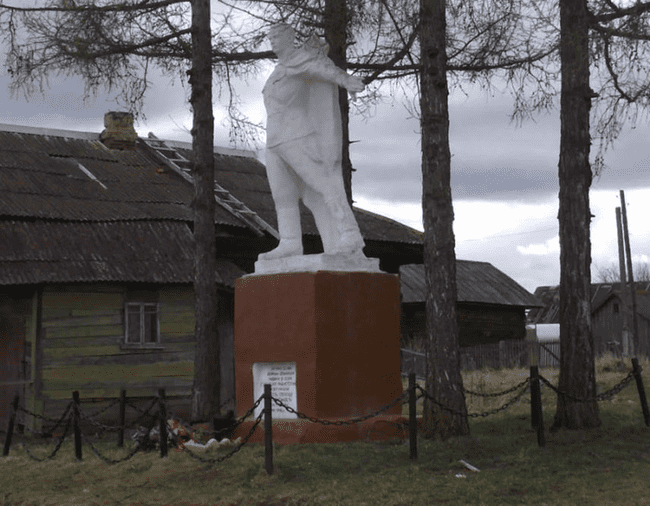 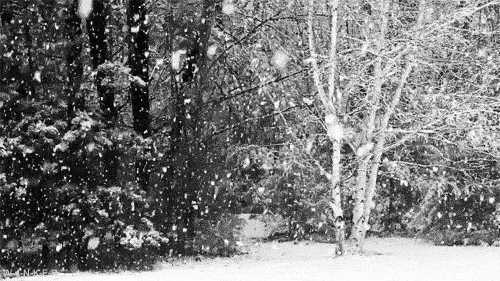 Памятный крест
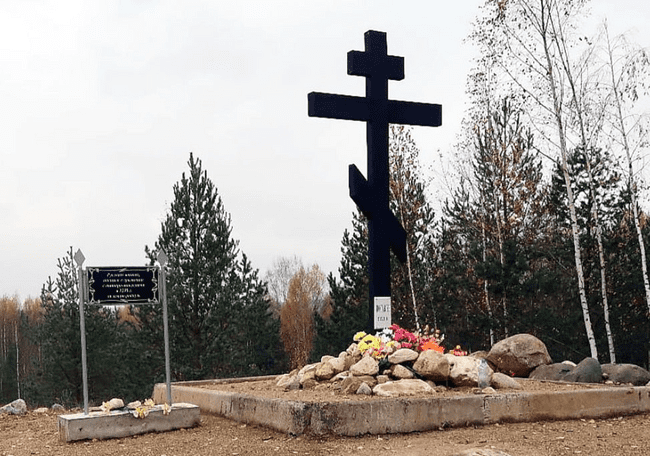 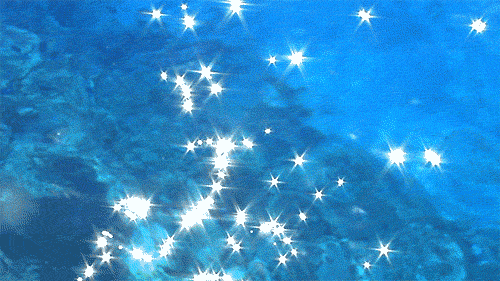 Рыбинское водохранилище
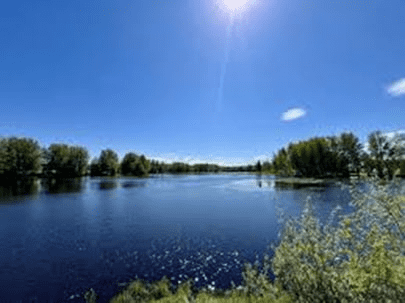 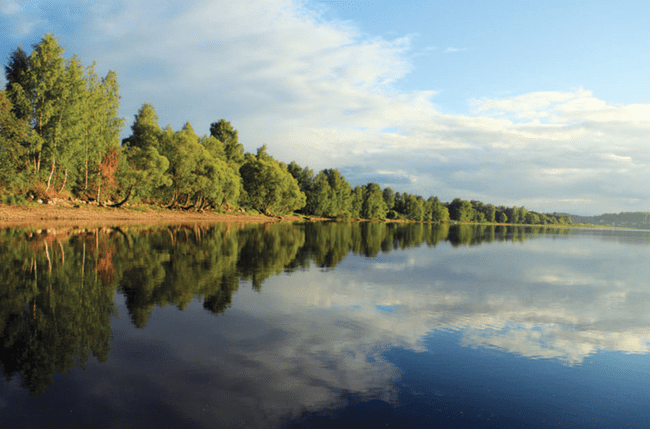 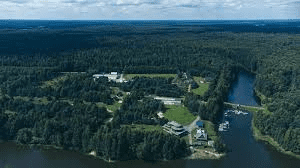 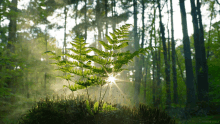 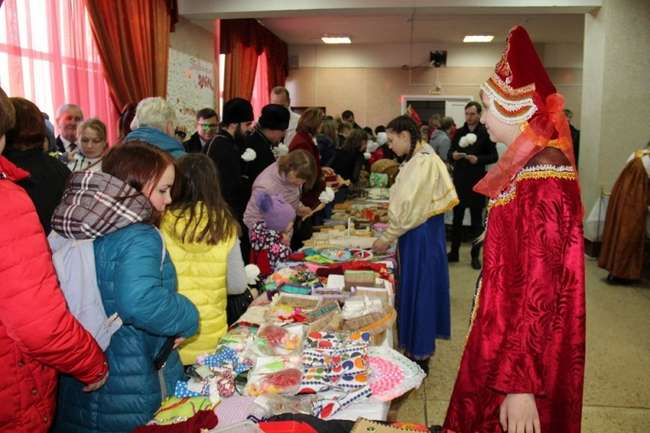 Брейтовский дом культуры
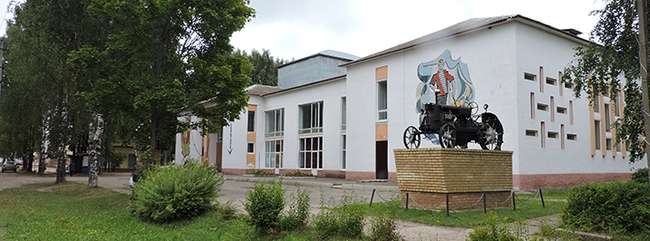 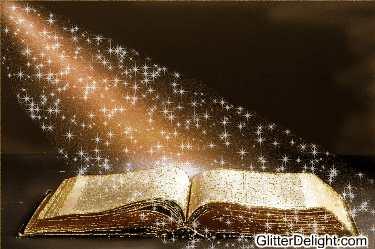 Центральная
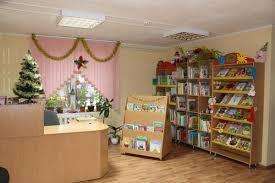 Районная
Библиотека
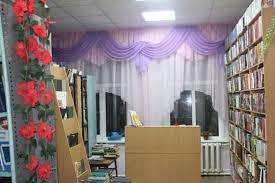 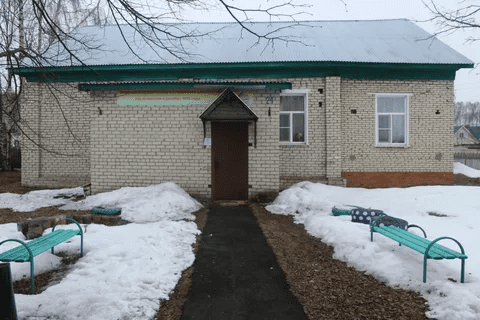 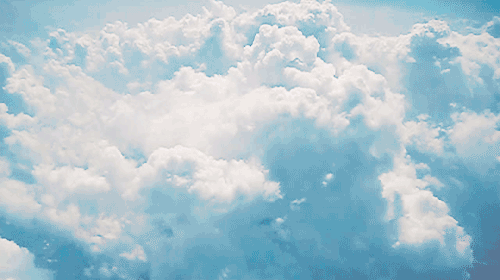 Часовня Николая Чудотворца
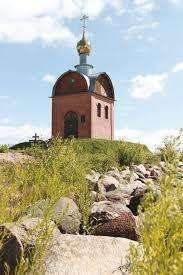 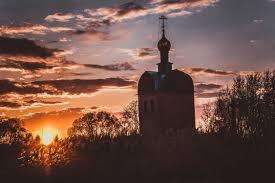 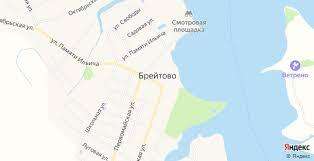 Питание и проживание
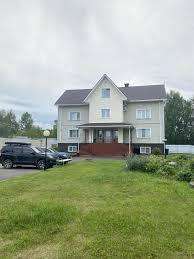 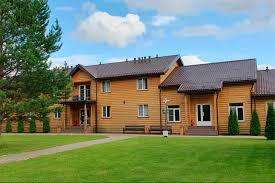 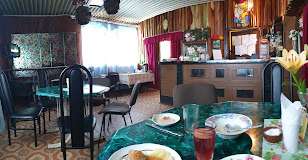 кафе «Сить» в Брейтове
отель «Чеснава» в Брейтове
гостевой дом «Брейтово» в селе Ножовники